Székelykeresztúr
2019. június 8.
Székelykeresztúr
Székelykeresztúr város Hargita megyében.
Népessége 7836 fő, magyar lakosság 7379 fő.
A város központjában, a főtéren van a Molnár István Múzeum, ahol megismerkedtünk a környék növény- és állatvilágával, berendezett parasztházakkal és mezőgazdasági épületekkel.
Székelykeresztúr
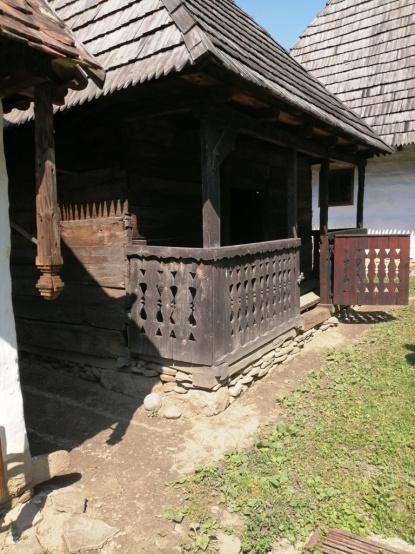 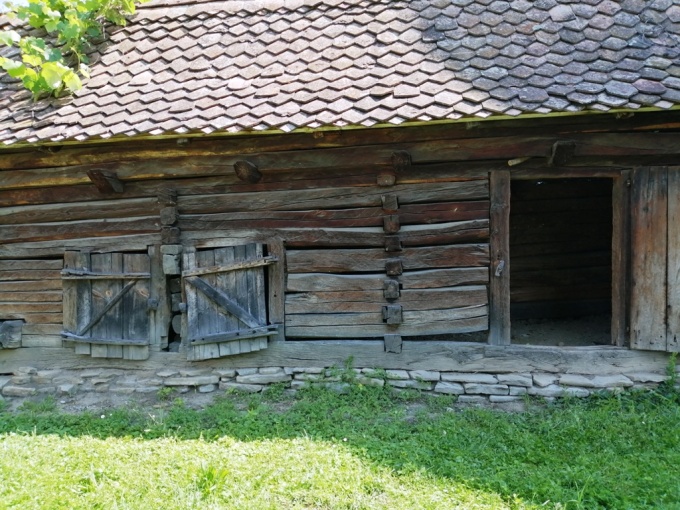 Székelykeresztúr
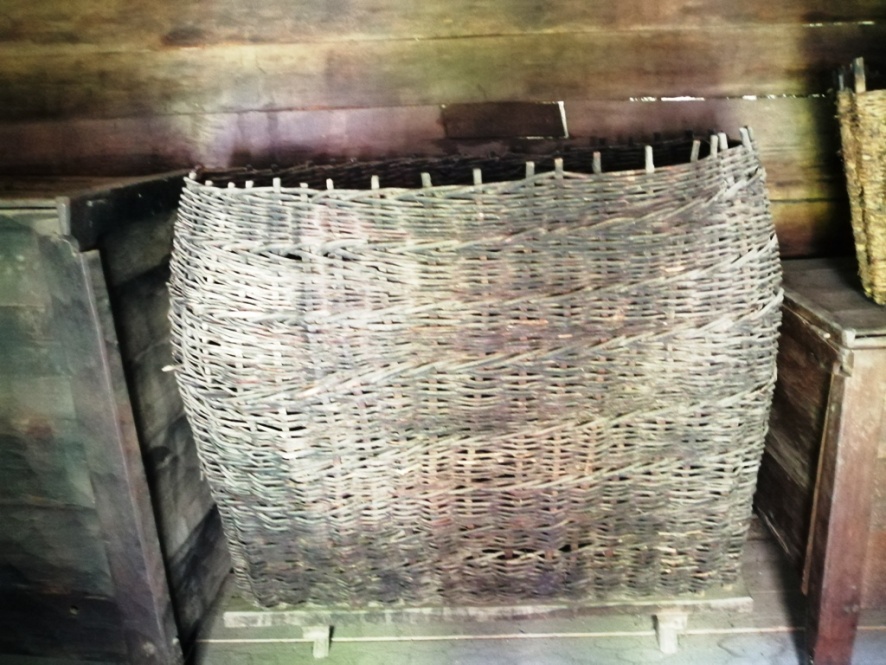 Székelykeresztúr
Székelykeresztúr
Székelykeresztúr
Az egykori Gyárfás–kúriában töltötte 1849. július 30-án utolsóéjszakáját Petőfi Sándor. A kúria kertjében, egy körtefa alatt a csatába indulás előtt elszavalta az Egy gondolat bánt engemet… című versét. A körtefa maradványait egy emlékművel vették körül, amelyen Kányádi Sándor verse olvasható. Az emlékhelyen mi is verset mondtunk és koszorúztunk.
Székelykeresztúr
Székelykeresztúr
Székelykeresztúr